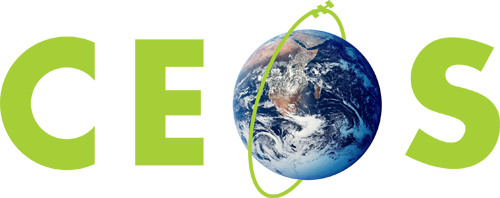 Committee on Earth Observation Satellites
CEOS Work Plan 2015-2017
CEOS Executive Officer Team
Agenda Item 3
CEOS SIT Technical Workshop
CNES, Paris
31st March to 1st April 2015
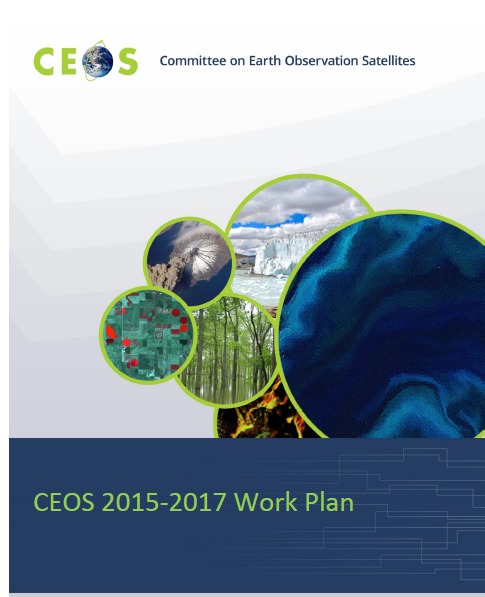 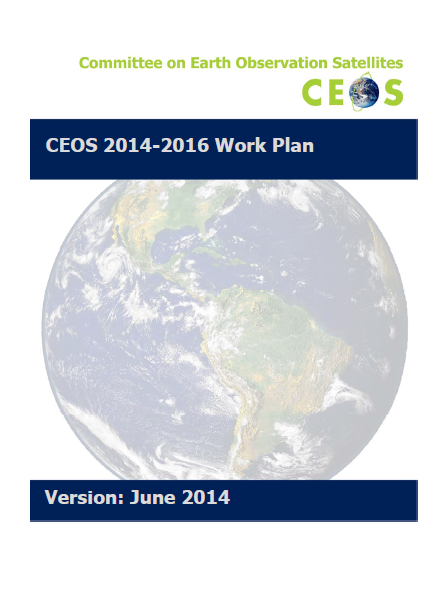 Timeline
Oct/Nov 14
Nov 14
Late Feb 15
Mid Mar 15
30 Mar 15
Updated Priorities
MilestoneChanges
Refinement
Concurrence
v0
V0.5
Pre-V1
V1.0
CEOS-28
Status
Updates
Add/Remove
Objectables
Validation
Plenary
Outcomes
Revise
Rationale
Princpals
(Virtual Endorsement)
WGs/VCs/AHTs
CEO Team
CEO Team
Chair Team
WGs/VCs/AHTs
Key Changes – Focus Areas
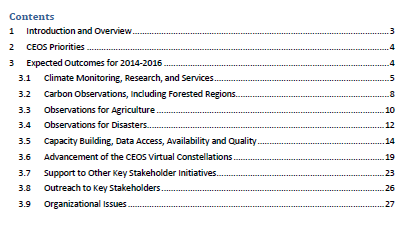 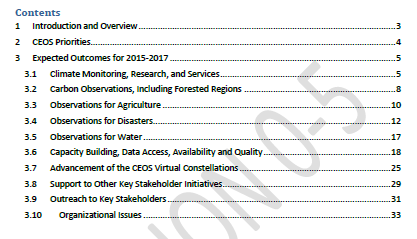 WAT-1: Development of a CEOS response to the GEOSS Water Strategy.
Key Changes
Climate Monitoring, Research and Services
Key Changes
Carbon Observations, including Forested Regions
Consistent with 
Plenary decision
Items will also be tracked individually
Key Changes
Observations for Agriculture
Key Changes
Observations for Disasters
Key Changes
Data Access
Key Changes
Virtual Constellations
Items from implementation
 plan will be added in 
next update
Key Changes
Outreach to Key Stakeholders
OUT‐3: CEOS Database
update survey and release
of online version
CB-10: CEOS Database update survey and release of online version
OUT‐5: Provision of ECV
Inventory Tools
CB-11: Provision of ECV
Inventory Tools
Key Changes
Organizational Issues
Phew …
… So how can we track all this?
ENTER www.ceos-deliverables.org
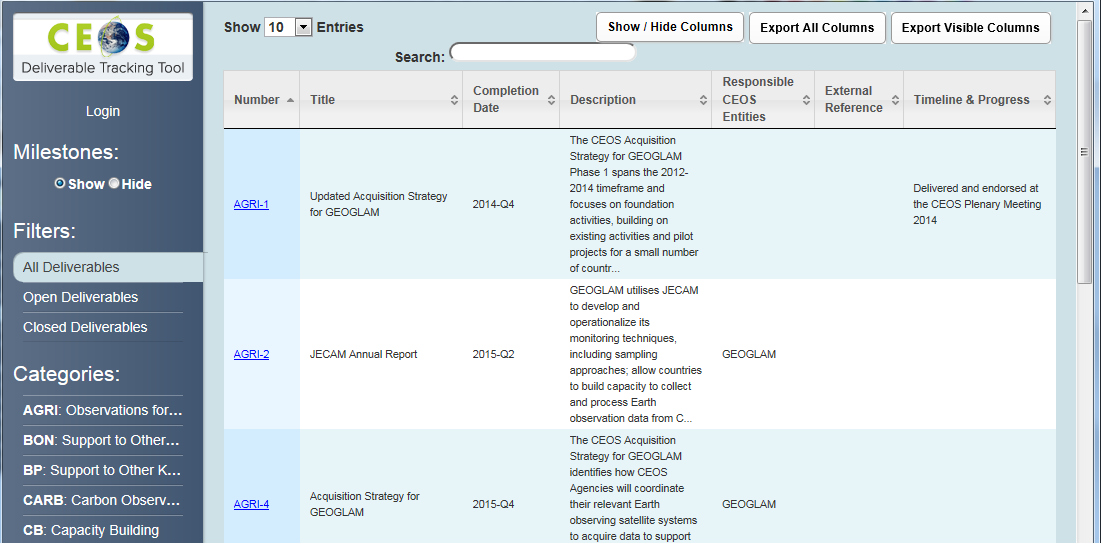 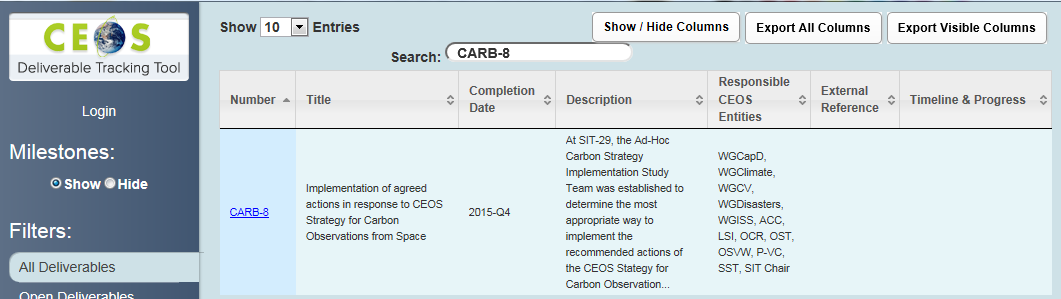 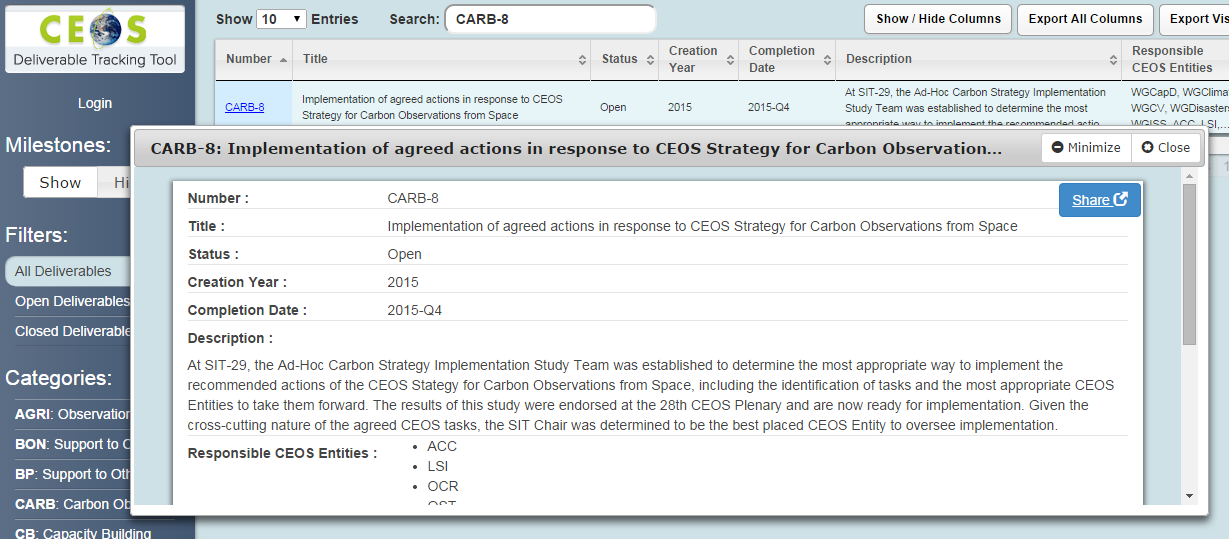 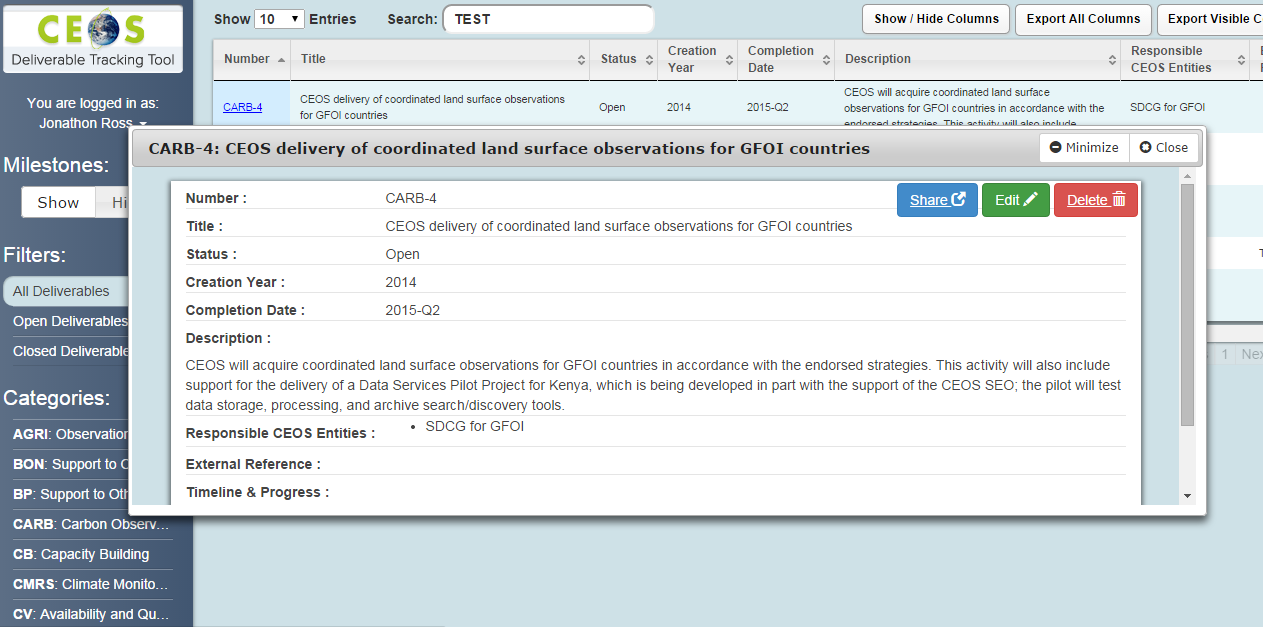 Frequently Asked Questions
Deliverable Tracker
Who needs to update the information?
Responsible Entities – Typically WG Chairs, VC Co-Leads, Ad-Hoc Team Leads
When does it need to be updated?
Suggest monthly, at least quarterly.  
And when something significant (positive or negative) occurs.
How can we learn this new system?
Following SIT-30 you will be advised when the system is ‘live’.  We suggest that logging on then and providing a current status for all of your items is a good start.  We will monitor this and remind you.  We propose this as a SIT ACTION.
Who do we talk to for support?
Content – The CEO Team.
Functionality/technical – The SEO Team.